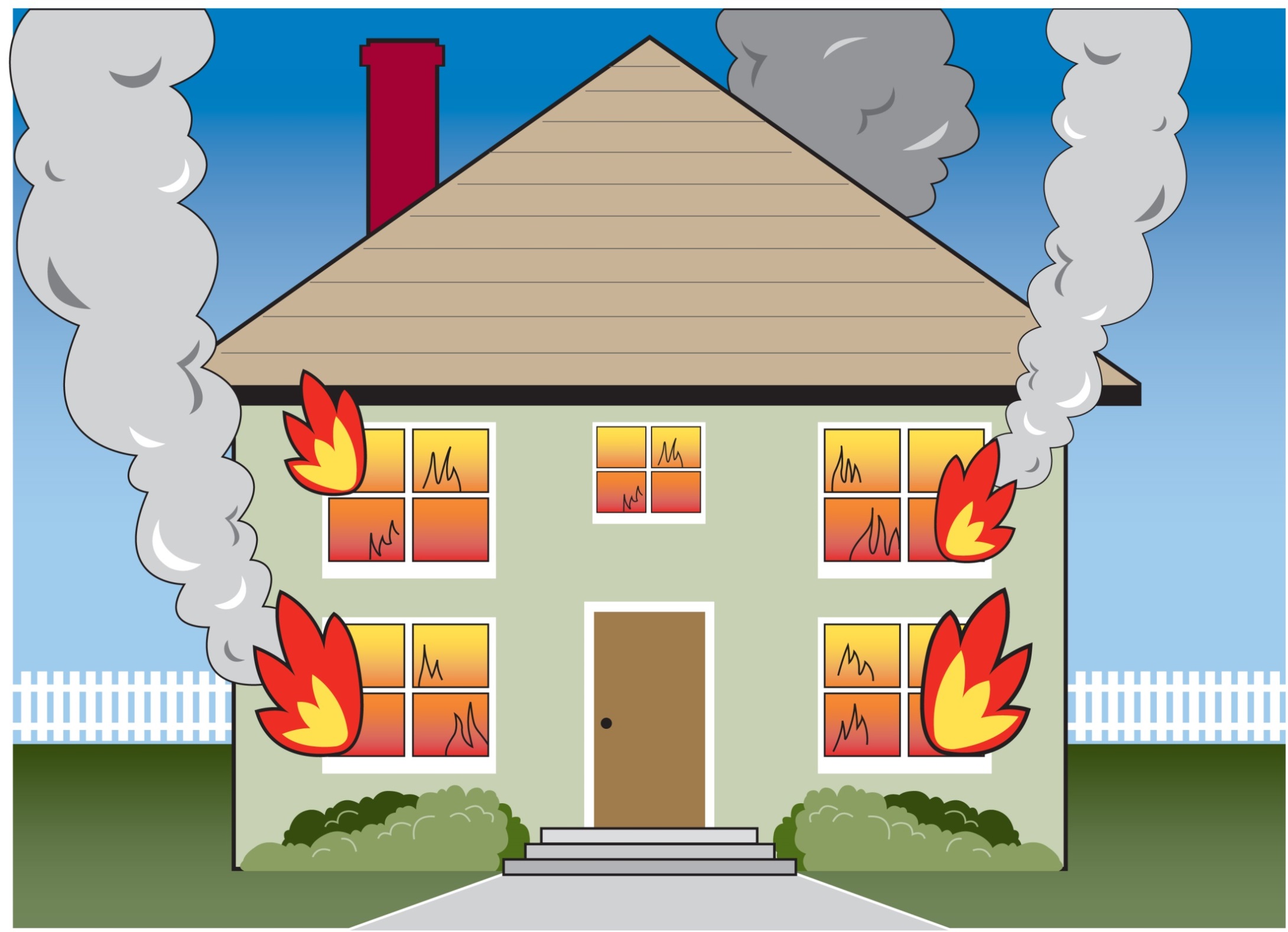 [Speaker Notes: FOUR FIRES RAGING:
State Psychiatric Hospitals
Children’s Intensive Mental Health Services
Psychiatric Boarding
Forensic Competency Services]
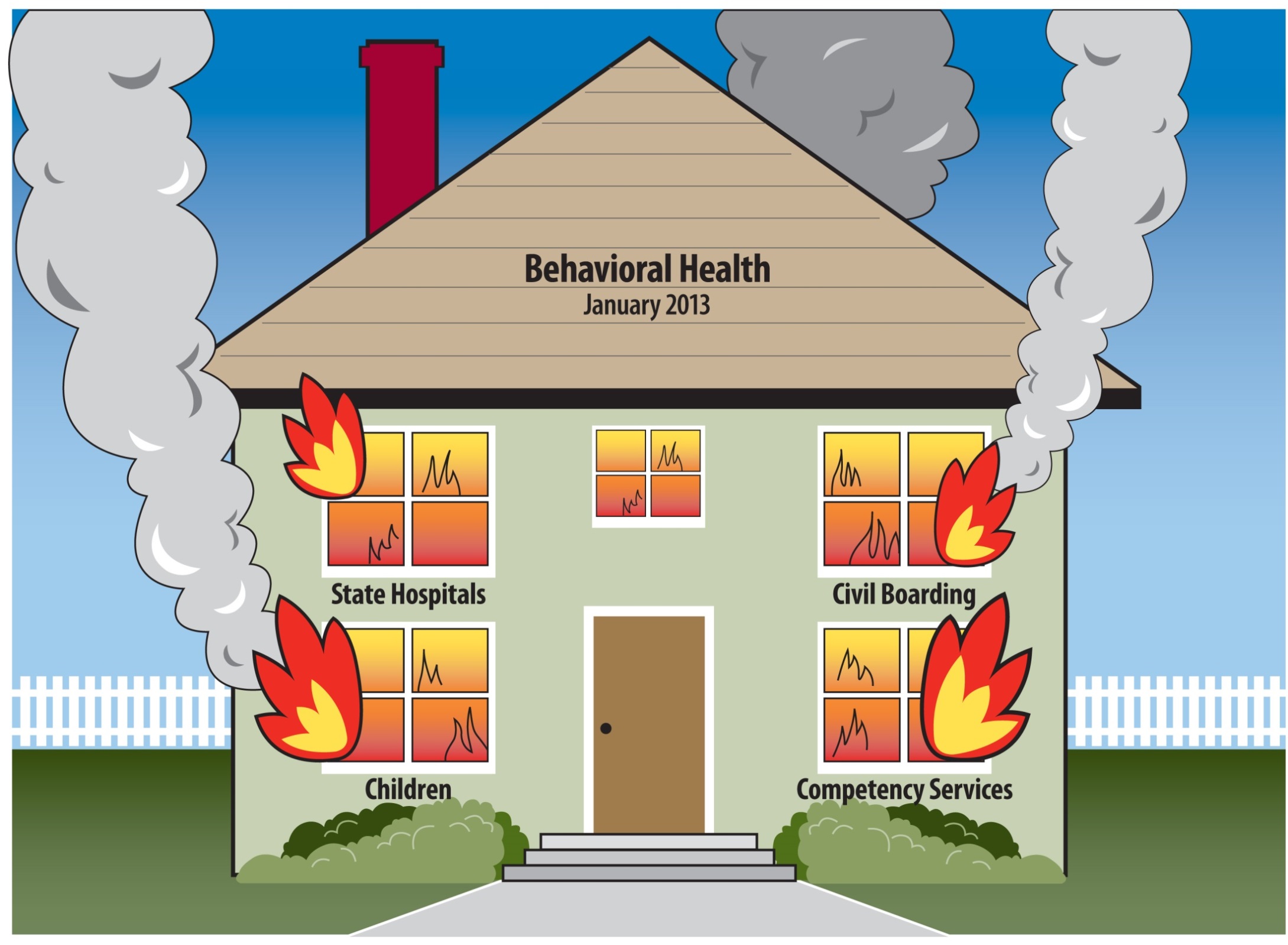 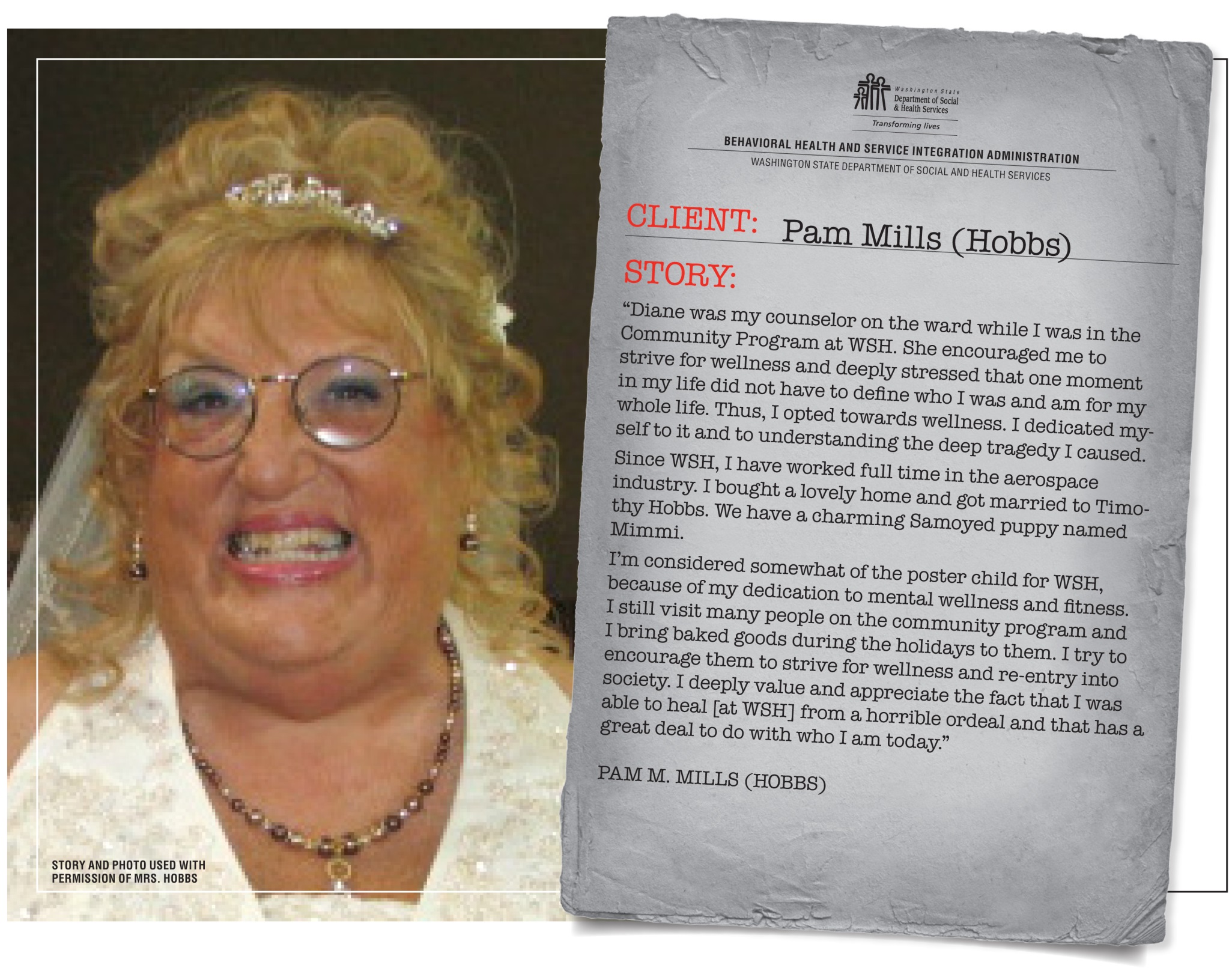 STATE PSYCHIATRIC HOSPITALS
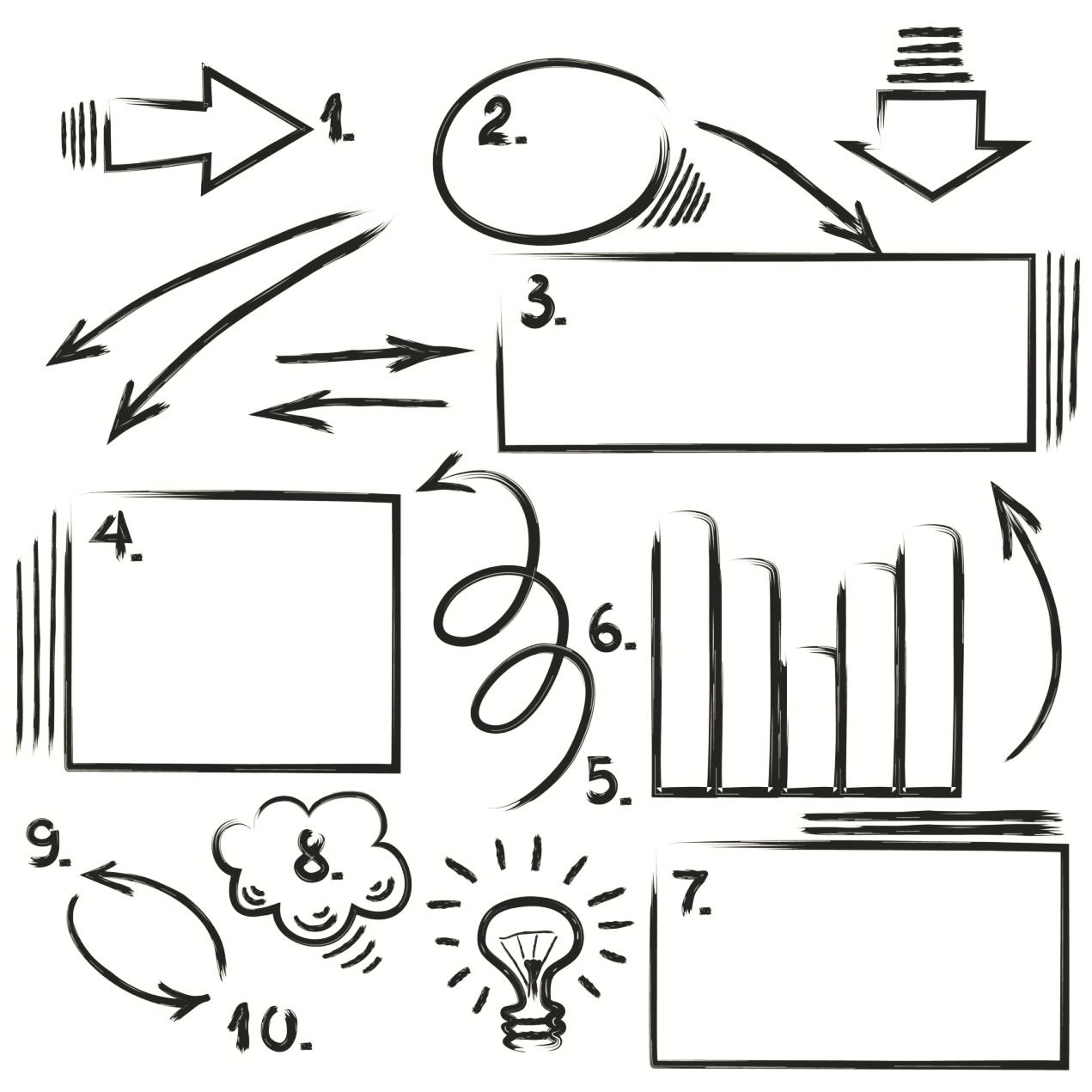 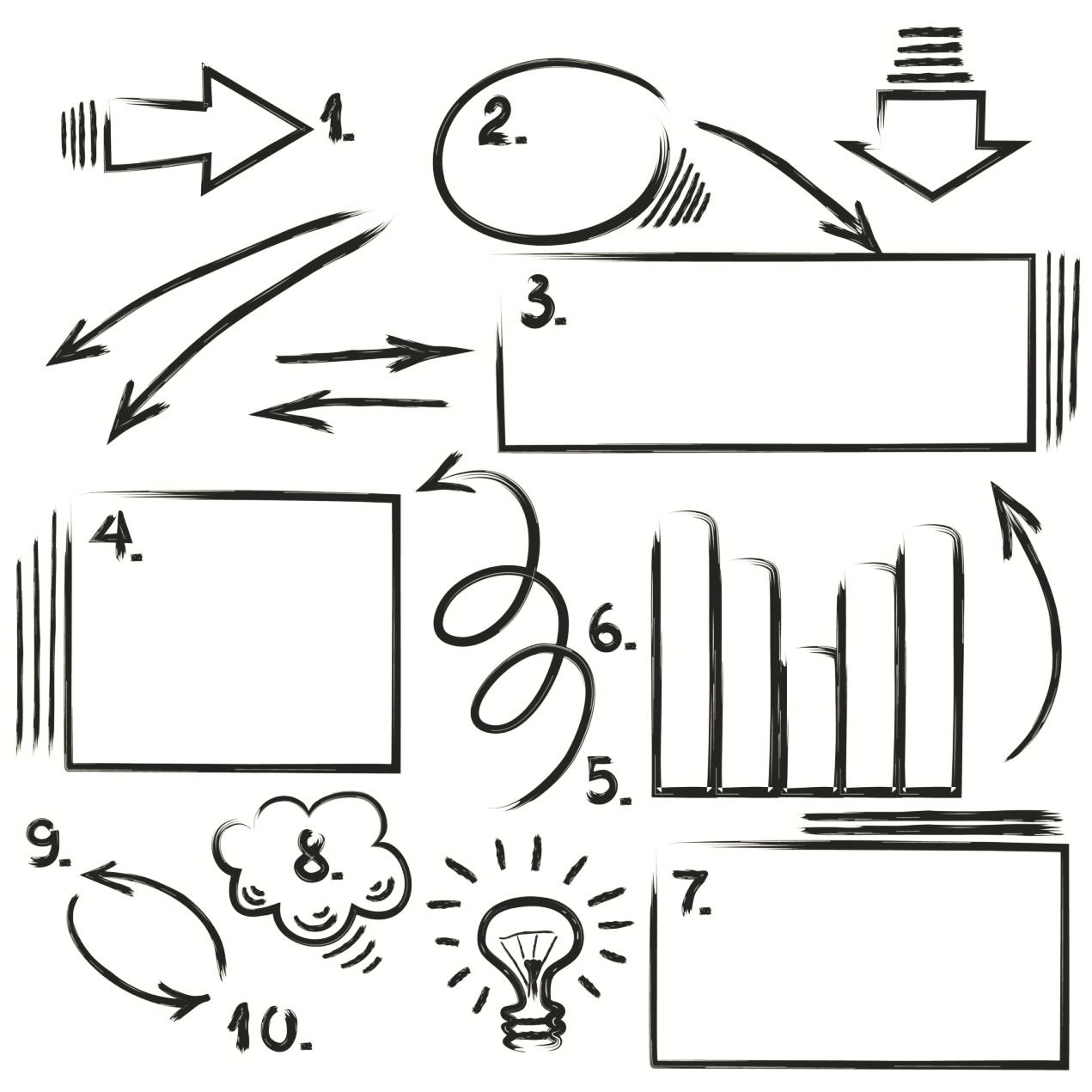 “We need treatment, not detention.”
“Who the hell is in charge here?”
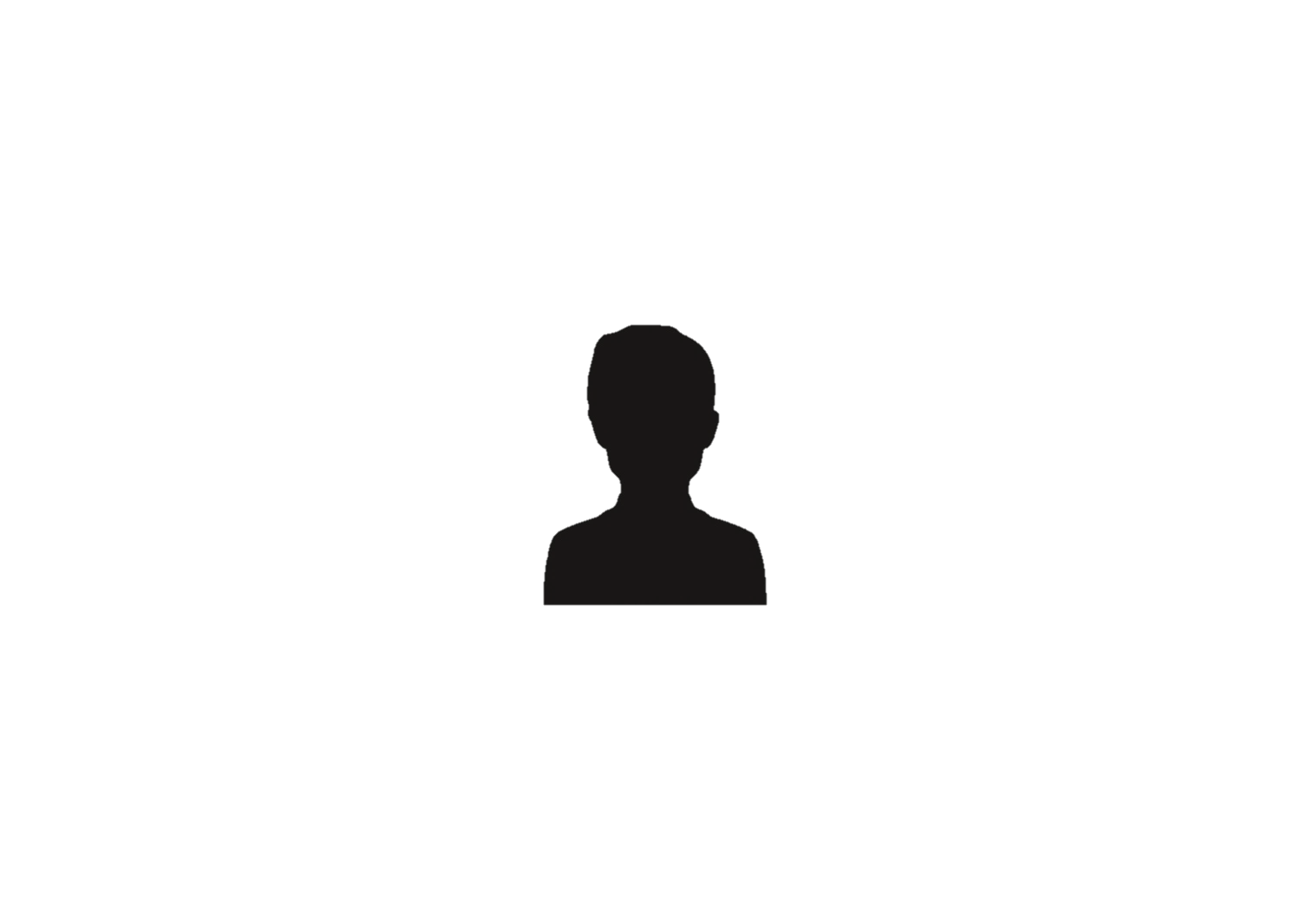 STATE PSYCHIATRIC HOSPITALS
2013
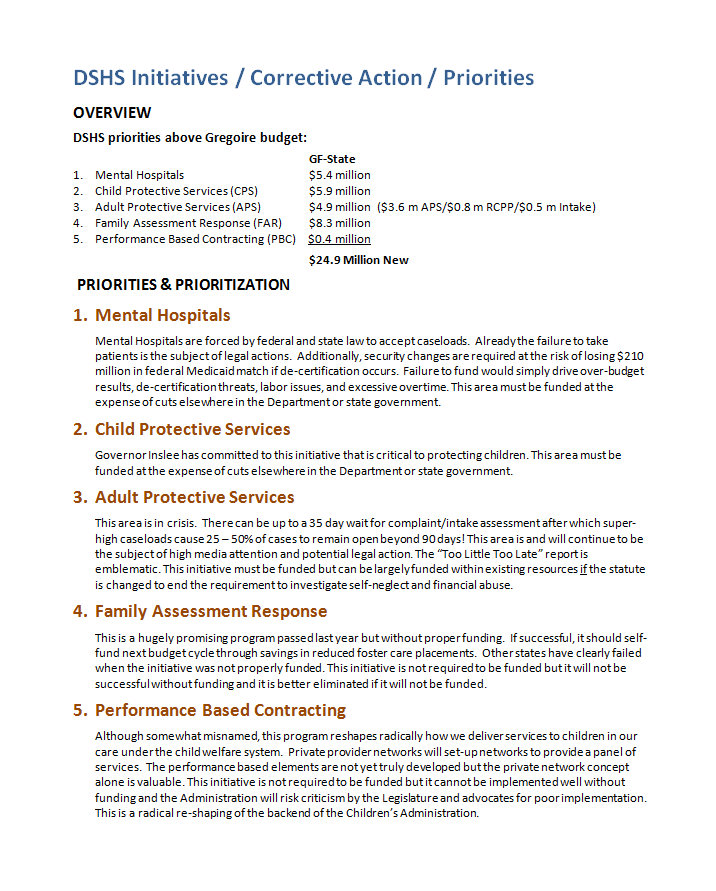 Priorities
#1 Fiscal Priority: 
State Psychiatric Hospitals
STATE PSYCHIATRIC HOSPITALS
Three Pros, Three Heroes
Transforming Lives
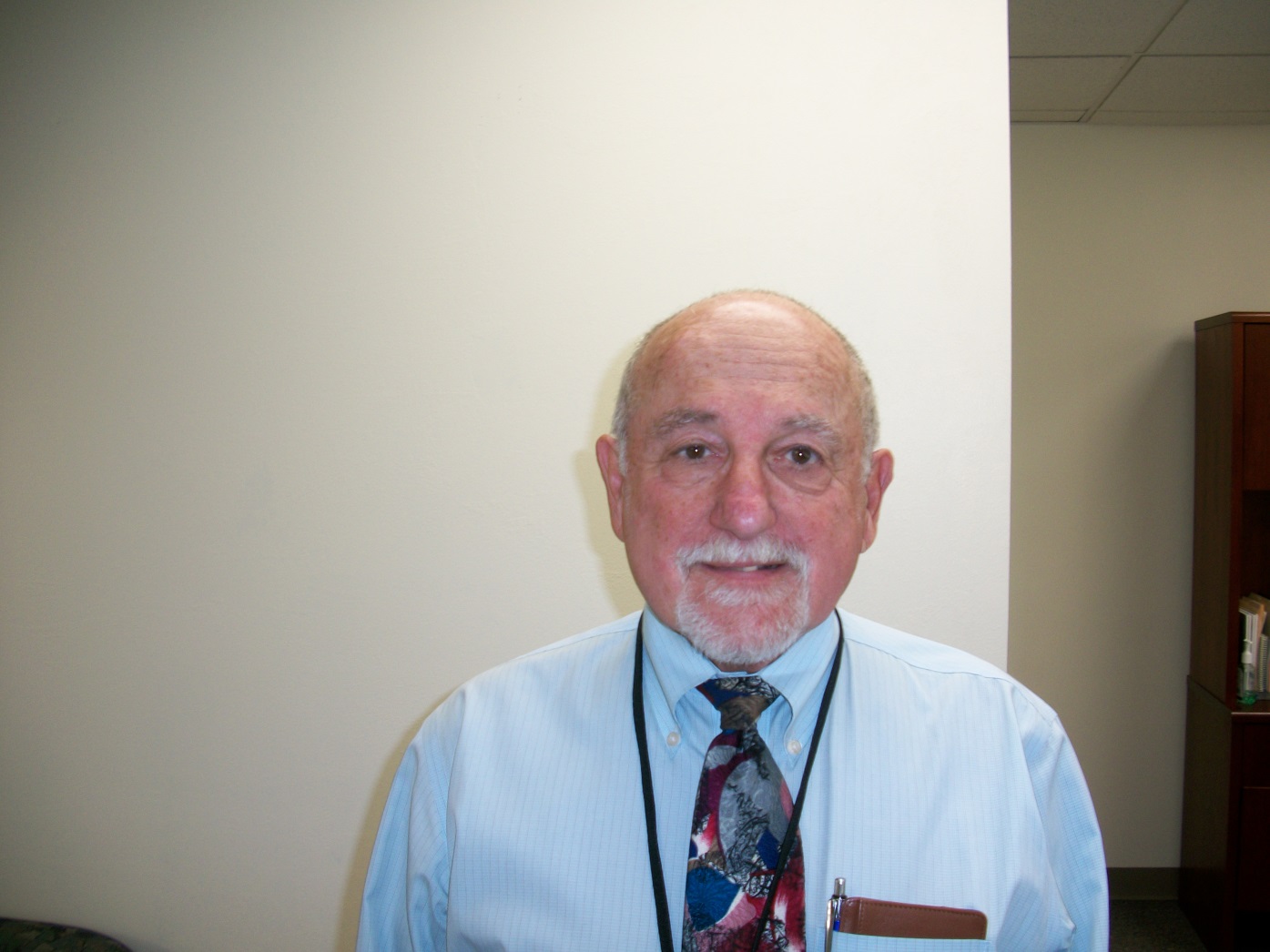 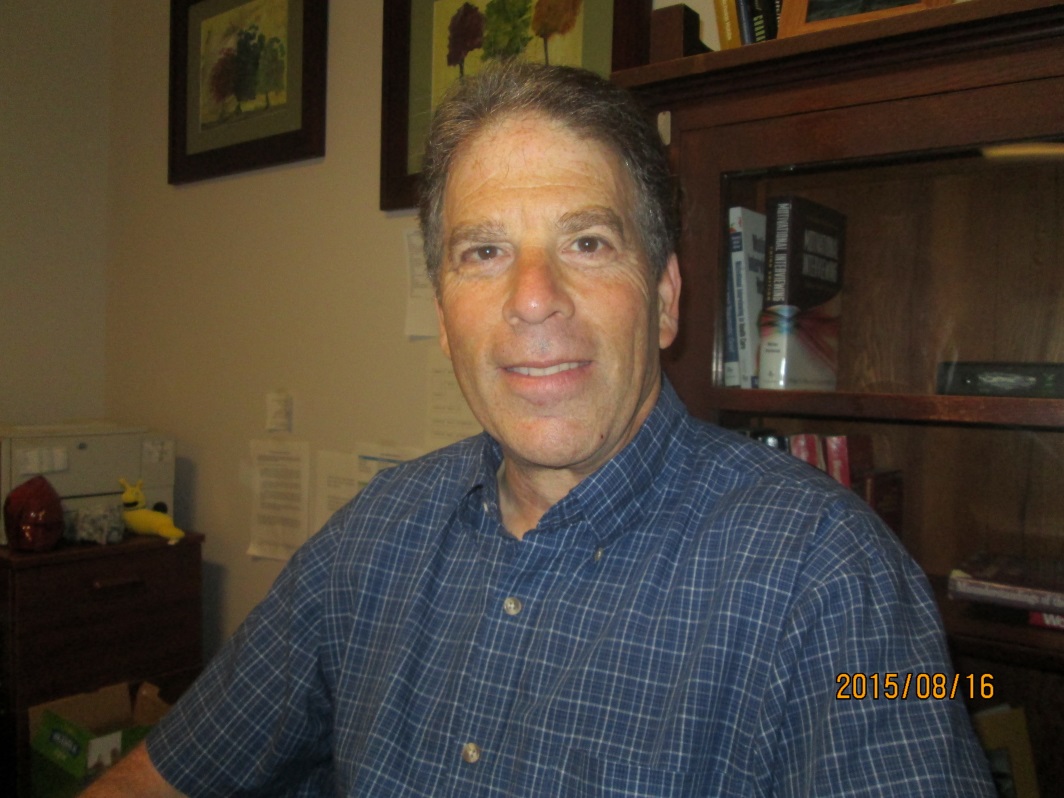 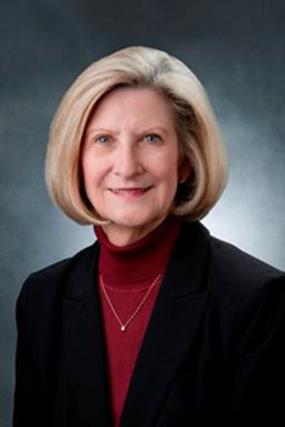 Ron Adler, CEO
Western State Hospital
Lakewood, Washington
Dorothy Sawyer, CEO
Eastern State Hospital
Medical Lake, Washington
Rick Mehlman, CEO
Child Study and Treatment Center
Lakewood, Washington
STATE PSYCHIATRIC HOSPITALS
[Speaker Notes: From Dorothy Sawyer
1. As the hospital CEO, I am most proud of the leadership team that has been assembled during my tenure. This group of leaders has the talent, the skill set, the experience and the energy to carry out the DSHS Mission of Transforming Lives. They make me proud!
2. In relation to NAMI and mental health advocacy, I am very proud of the following:
Steve Einhaus, ESH Peer Specialist was awarded NAMI Volunteer for the year from the Spokane Chapter
ESH has formed a Patient Rights Committee which will include patient members
ESH facilitated a meeting between FSU patients and Washington State legislators where patients were able to voice their issues and concerns directly with elected representatives.
Lizanne Stolworthy M.Ed., LMHC was successfully recruited to fill the position of Patient Advocate]
Western State Hospital FTE to Bed Ratio
Western State Hospital 
FTE Expenditure to Bed Allotment
SOURCE: Washington State Department of Social and Health Services, Financial Services Administration, August 2015.
STATE PSYCHIATRIC HOSPITALS
Budgets Still Not Right
State Hospital GF-S Ending Year Balance Deficit (Before Proviso)
NOTES: 
1. Dollars are rounded to the thousands. 
2. SFY 2012 through SFY 2014 cash and liquidations, SFY cash and accruals.
3. SFY 2013 Supplemental Security Enhancement funding removed. 
4. SFY 2014 Supplemental Overtime funding removed. 
5. SFY 2015 Supplemental Hospital Shortfall funding removed. 
Data provided by DSHS Financial Services Administration, August 2015.
STATE PSYCHIATRIC HOSPITALS
Western State Hospital Civil Wait List
January 2013 – August 2015
2013
2014
2015
SOURCE: Washington State Department of Social and Health Services, Behavioral Health and Service Integration Administration, Division of Behavioral Health and Recovery, August 2015.
STATE PSYCHIATRIC HOSPITALS
Five
Goals for State Psychiatric Hospitals
Eliminate waitlists
Increase treatment hours
Reduce assaults
Reduce seclusion and restraint
Reduce overtime
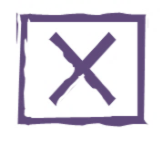 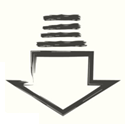 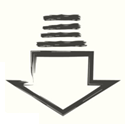 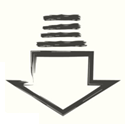 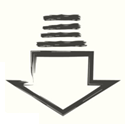 STATE PSYCHIATRIC HOSPITALS
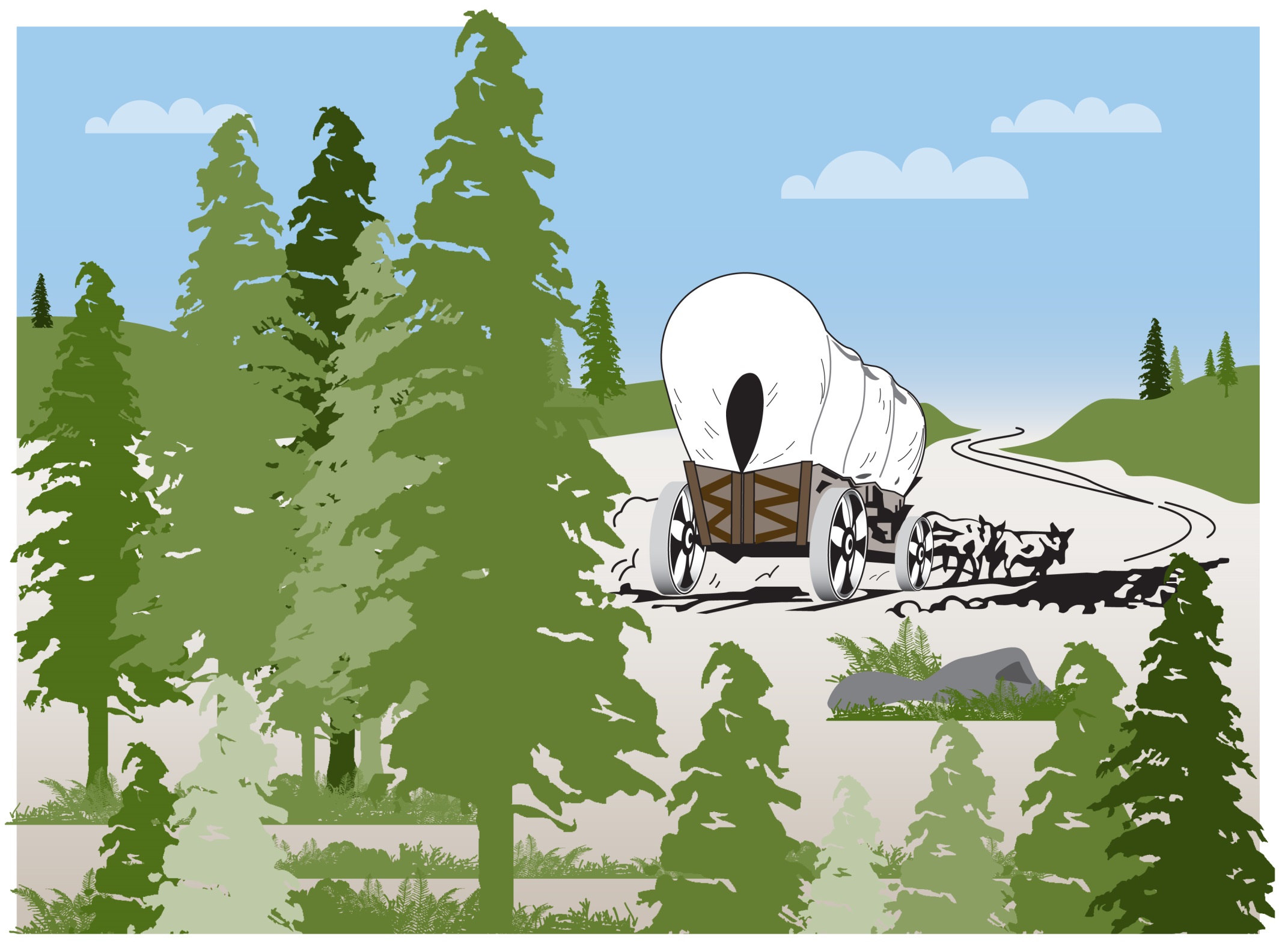 STATE PSYCHIATRIC HOSPITALS
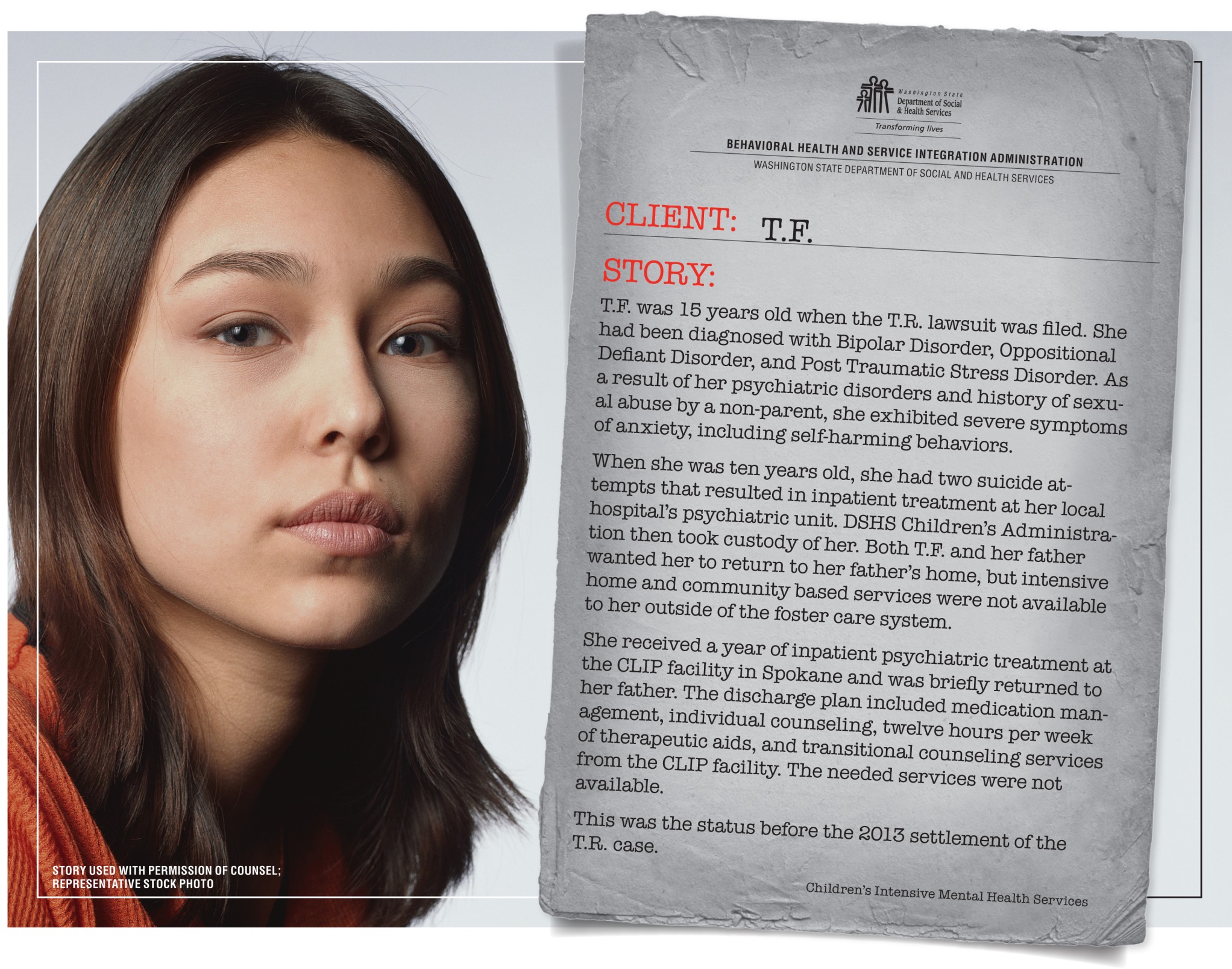 CHILDREN’S INTENSIVE MENTAL HEALTH SERVICES
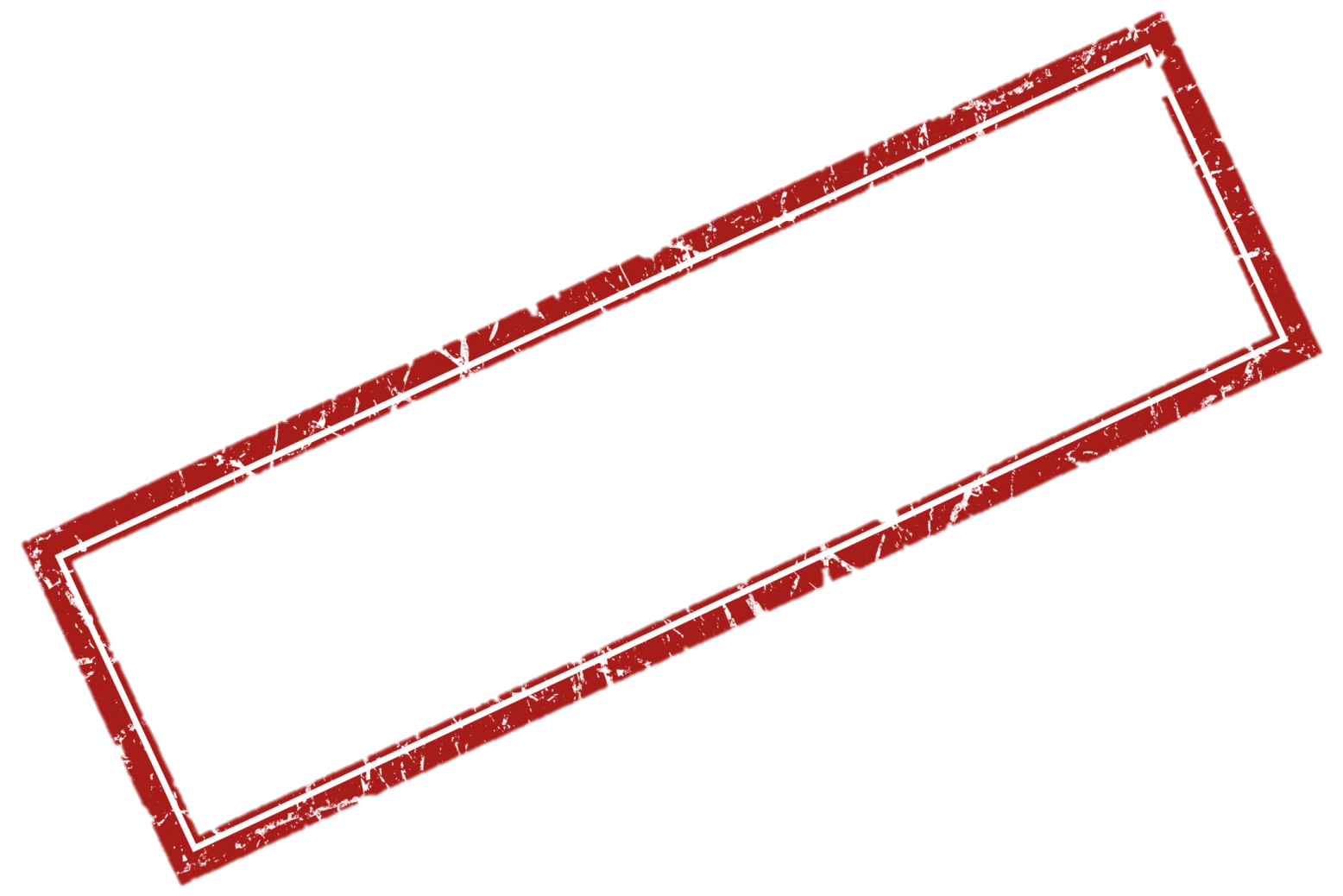 5970
SERVICES  DENIED
CHILDREN’S INTENSIVE MENTAL HEALTH SERVICES
T.R. Settlement (December 2013) Services to be Provided through CANS Screening and WISe Model 

Child and Adolescent Needs and Strengths Screening and Assessment (CANS)
Comprehensive and holistic assessment
Available for any child
Wraparound with Intensive Services (WISe)
Intensive care coordination
Intensive services provided in home and community setting
Mobile crisis intervention and stabilization
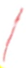 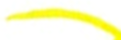 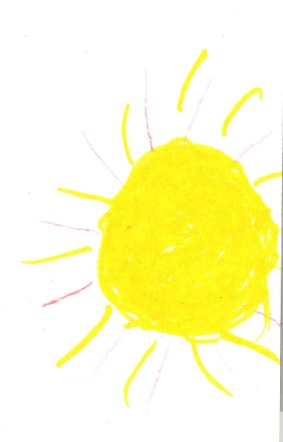 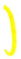 14
CHILDREN’S INTENSIVE MENTAL HEALTH SERVICES
[Speaker Notes: Total amount for TR in 2015-17 = $130 million (per DBHR)]
WISe Rollout as of August 2015
19 of Washington’s 39 counties currently offer WISe, with a statewide monthly caseload capacity of 740 youth and their families/caregivers receiving services each month
WHATCOM
PEND OREILLE
OKANOGAN
FERRY
STEVENS
SKAGIT
CLALLAM
SNOHOMISH
Counties Offering WISe Services
AS OF AUGUST 2015
CHELAN
JEFFERSON
DOUGLAS
LINCOLN
SPOKANE
KITSAP
KING
19
MASON
GRAYS HARBOR
GRANT
KITTITAS
ADAMS
WHITMAN
PIERCE
THURSTON
PACIFIC
LEWIS
FRANKLIN
GARFIELD
YAKIMA
COLUMBIA
WAHKIAKUM
ASOTIN
COWLITZ
BENTON
WALLA WALLA
SKAMANIA
KLICKITAT
CLARK
CHILDREN’S INTENSIVE MENTAL HEALTH SERVICES
WISe Clients and Funding
July 2014 – June 2018 (Monthly Data)
June 2018
PROJECTED
Million/Month
 $85 million
ANNUALLY
Clients
Monthly Funding
June 2015
2015-17 
BIENNIUM END
FULL 
ROLL-OUT
Million/Month
2014
2015
2016
2017
2018
SOURCE: Washington State Department of Social and Health Services, Behavioral Health and Service Integration Administration, Division of Behavioral Health and Recovery, August 2015.
CHILDREN’S INTENSIVE MENTAL HEALTH SERVICES
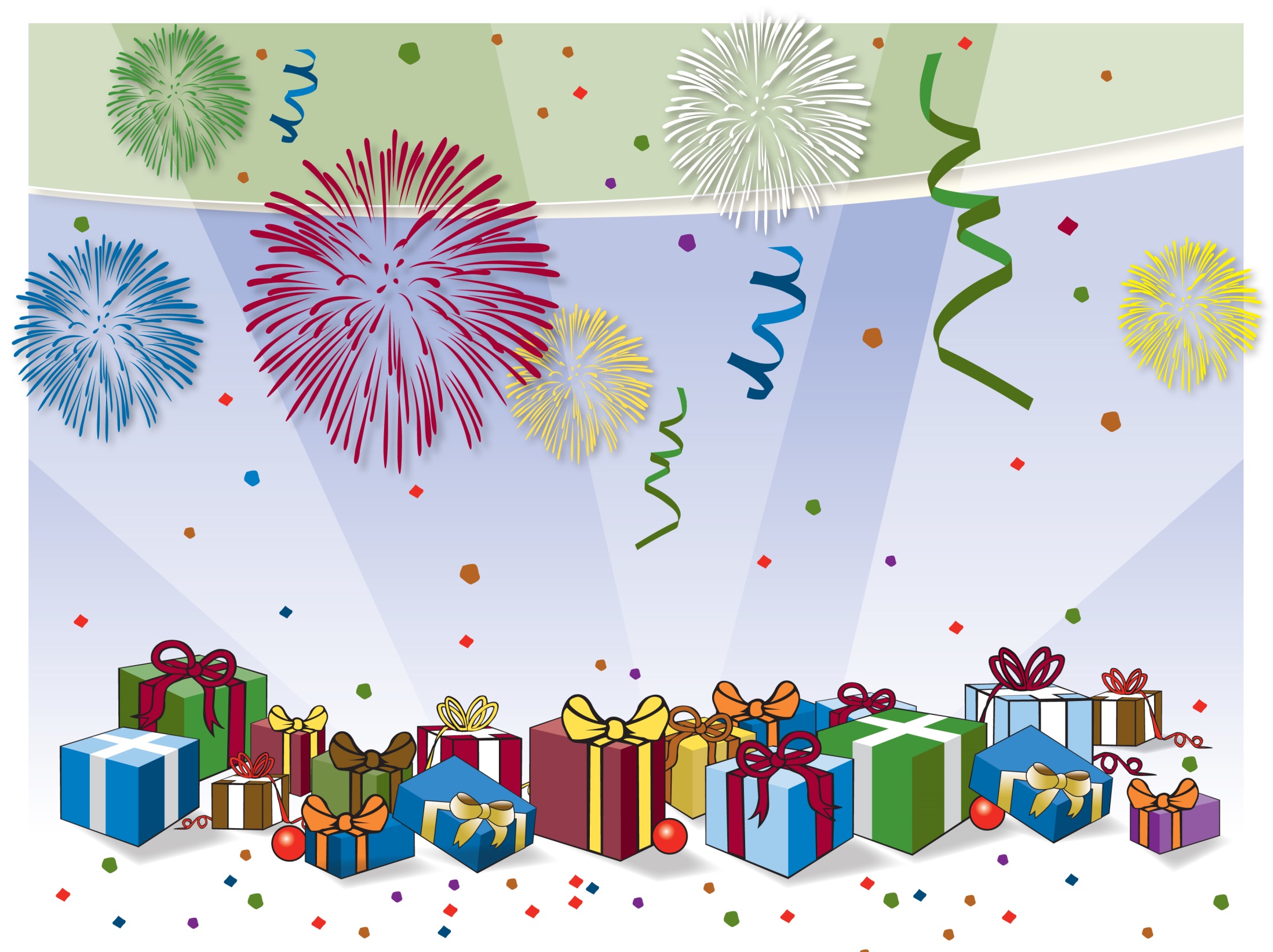 CHILDREN’S INTENSIVE MENTAL HEALTH SERVICES
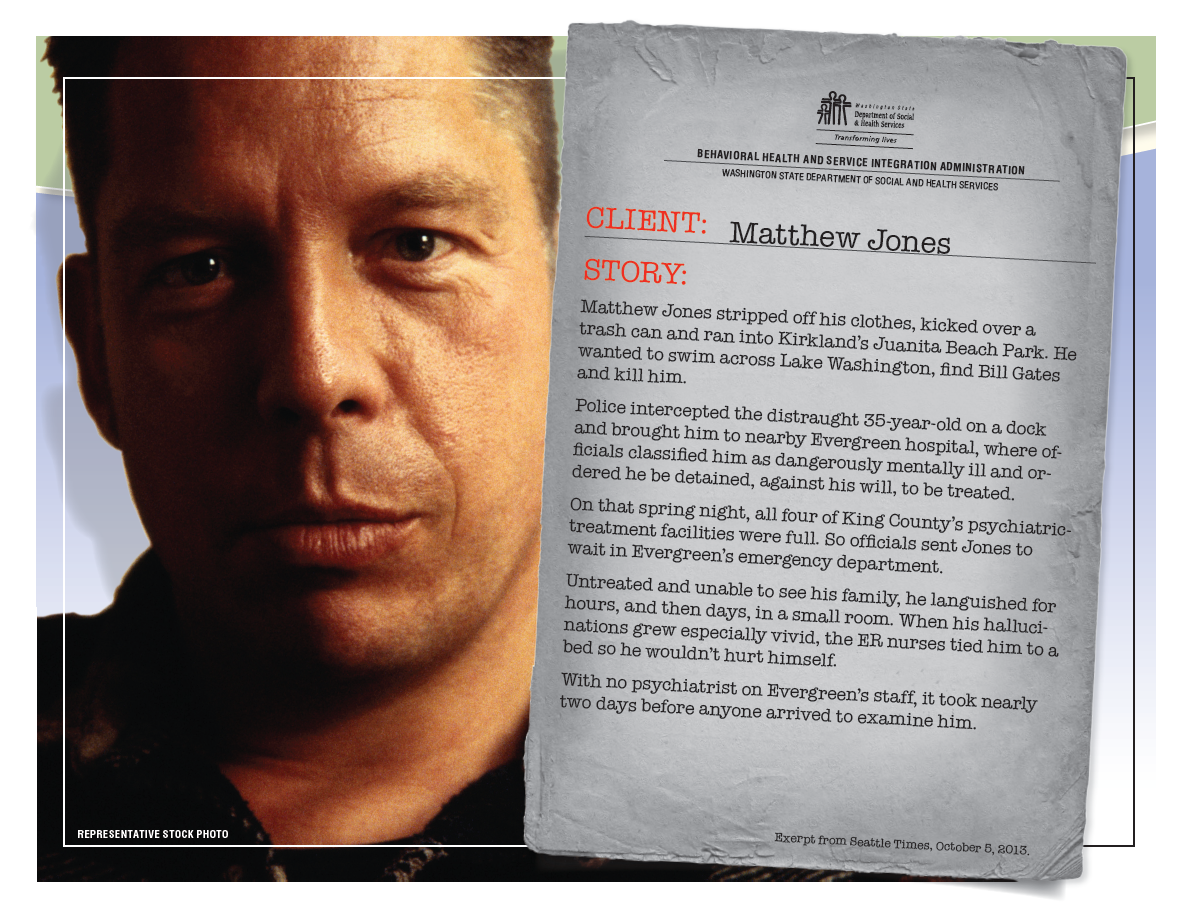 PSYCHIATRIC BOARDING
Washington State’s Psychiatric Bed Availability
Psychiatric Beds per 100,000 persons  National Mental Health Services Survey, 2010
46th 
in the Nation
WASHINGTON
SOURCE: Washington State Institute for Public Policy, “Inpatient Psychiatric Capacity and Utilization in Washington State,” January 2015. 
Data used for ranking includes non-hospital psychiatric facilities, such as Evaluation and Treatment centers, and is considered a more reliable estimate of bed capacity than the widely circulated “report card” figure from the Academy of Emergency Physicians.
PSYCHIATRIC BOARDING
[Speaker Notes: Data from the 2010 National Mental Health Services Survey (N-MHSS)
The N-MHSS is a survey of all known mental health treatment facilities in the nation conducted by the federal Substance Abuse and Mental Health Services Administration (SAMHSA)
When all short-term mental health facilities were considered including E&Ts, Washington’s ranked 46th nationwide, with 619 beds per 100,000 residents.
Note: In the 2011 American Hospital Association survey WA ranked 49th, but that survey did not include E&Ts in the calculation.

IMAGE pulled from WSIPP report “Inpatient Psychiatric Capacity and Utilization in Washington State, January 2015 (data provided Mason Burley, author, for re-creation here).

Note from Mason Burley to Secretary Quigley:  “You could tell Sec. Quigley that in 1995 I worked for Sen. John Moyer from Spokane as an intern.  I gave a closed door presentation to then Sen. Quigley and other members/staff on welfare reform, and completely botched my talk! Hopefully this makes up for it, nearly twenty years later.”]
Psychiatric Boarding: SFY 2014 Daily SBC Census
Single Bed Certifications and Community Hospital Emergency Department Estimates
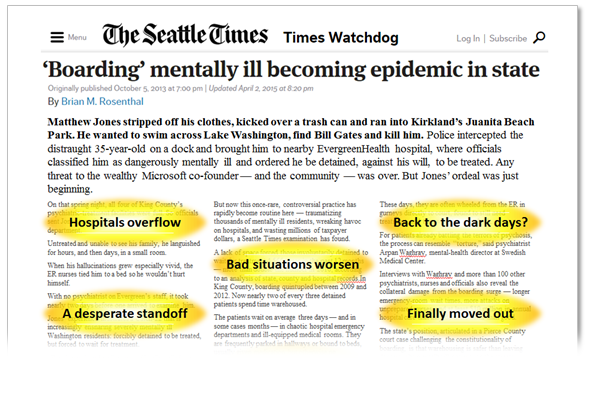 2013
2014
SOURCE: Washington State Department of Social and Health Services, Behavioral Health and Service Integration Administration, Division of Behavioral Health and Recovery, August 2015.
PSYCHIATRIC BOARDING
[Speaker Notes: Because there was no definitive data that measured psychiatric boarding, the issuance of SBCs was used as a proxy for describing the possible bed impact of boarding across the state.
Before August 2014 the state hospitals authorized SBCs and collected information on the patient and location of the request, but scrutiny of SBC requests was not very rigorous, and many SBCs were approved to address lack of available beds.
Before November 2013 DSHS issued an average of 300+ SBCs – By the peak in the 6 months just prior to August 2014 SBCs issued averaged around 535.]
Q.
When is a 0-9 loss in the State Supreme Court a huge victory?
PSYCHIATRIC BOARDING
A.
When it triggers $30 million in spending to “buy” 145 more beds
. . . which could serve as many as 3,200 people per year
PSYCHIATRIC BOARDING
Positive
System Change
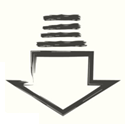 Increase in state hospital civil beds
Increase in evaluation and treatment (E&T) beds
Increase diversion
Increase crisis stabilization
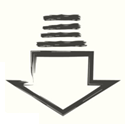 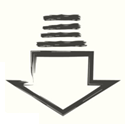 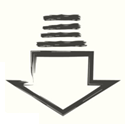 PSYCHIATRIC BOARDING
New
Inpatient and Diversion Resources
2013 – 2017 Resources
Whatcom
Pend Oreille
Okanogan
Ferry
Stevens
Skagit
San Juan
Snohomish
Clallam
Island
Chelan
Jefferson
Douglas
Kitsap
Lincoln
Spokane
King
Mason
Grays Harbor
Grant
Kittitas
Adams
Whitman
Pierce
Thurston
Pacific
Lewis
Franklin
Garfield
Yakima
Columbia
Wahkiakum
Asotin
Cowlitz
Benton
Walla Walla
Skamania
New Freestanding E&T
New Inpatient Beds
New Crisis Triage
Mobile Crisis Team
PACT Team
Planned E&T
Klickitat
Clark
SOURCE: Washington State Department of Social and Health Services, Behavioral Health and Service Integration Administration, Division of Behavioral Health and Recovery, August 2015.
PSYCHIATRIC BOARDING
[Speaker Notes: New resources were funded via:
ESSB 5480 in 2013 – crisis and diversion services, including E&T, crisis triage, PACT, and mobile crisis teams
2014 Supplemental Budget – E&Ts and Program for Assertive Community Treatment teams (PACT)
SBC/Boarding response in 2015 – E&Ts and community inpatient totaling 145 new beds]
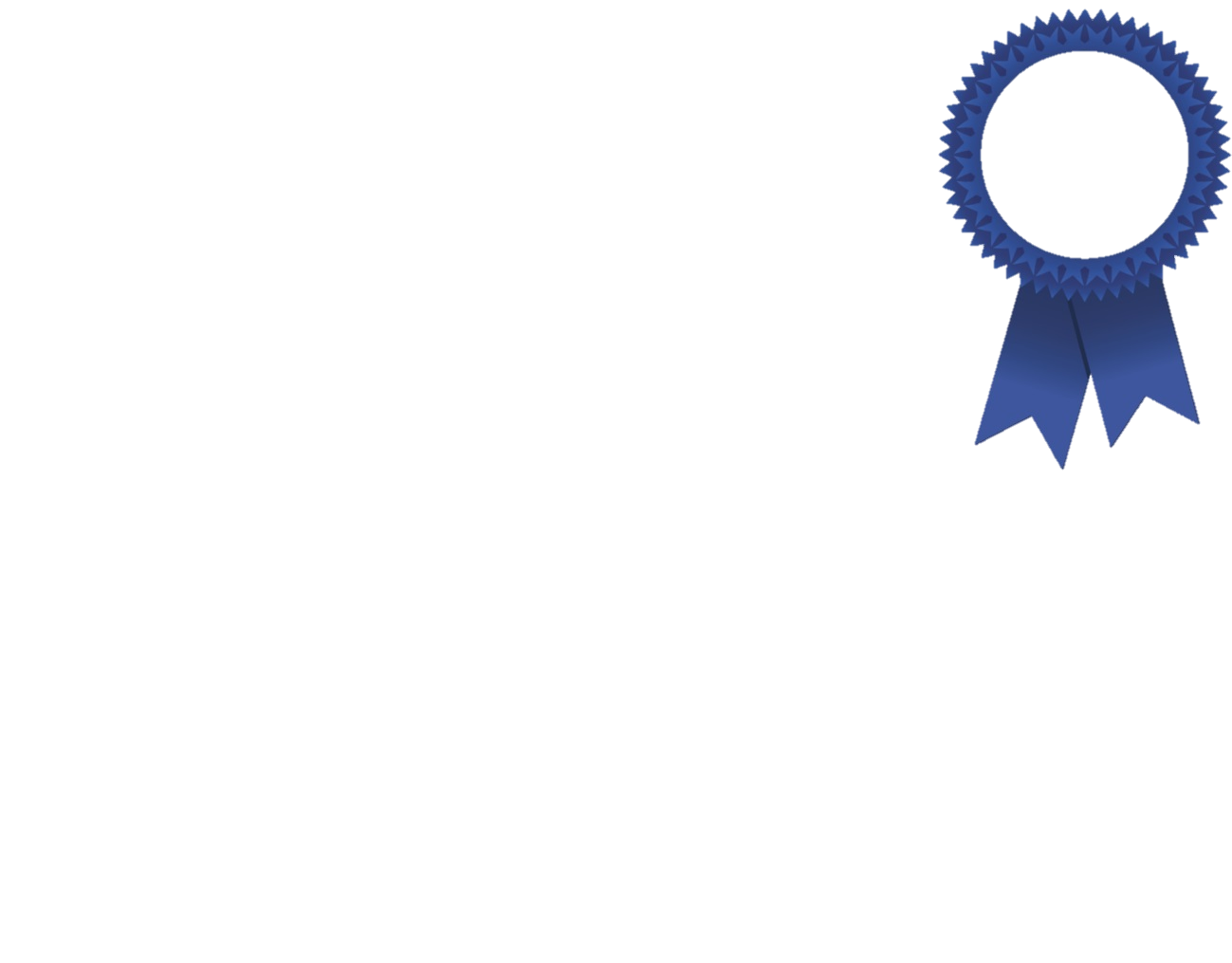 Timely and Appropriate Mental Health Treatment
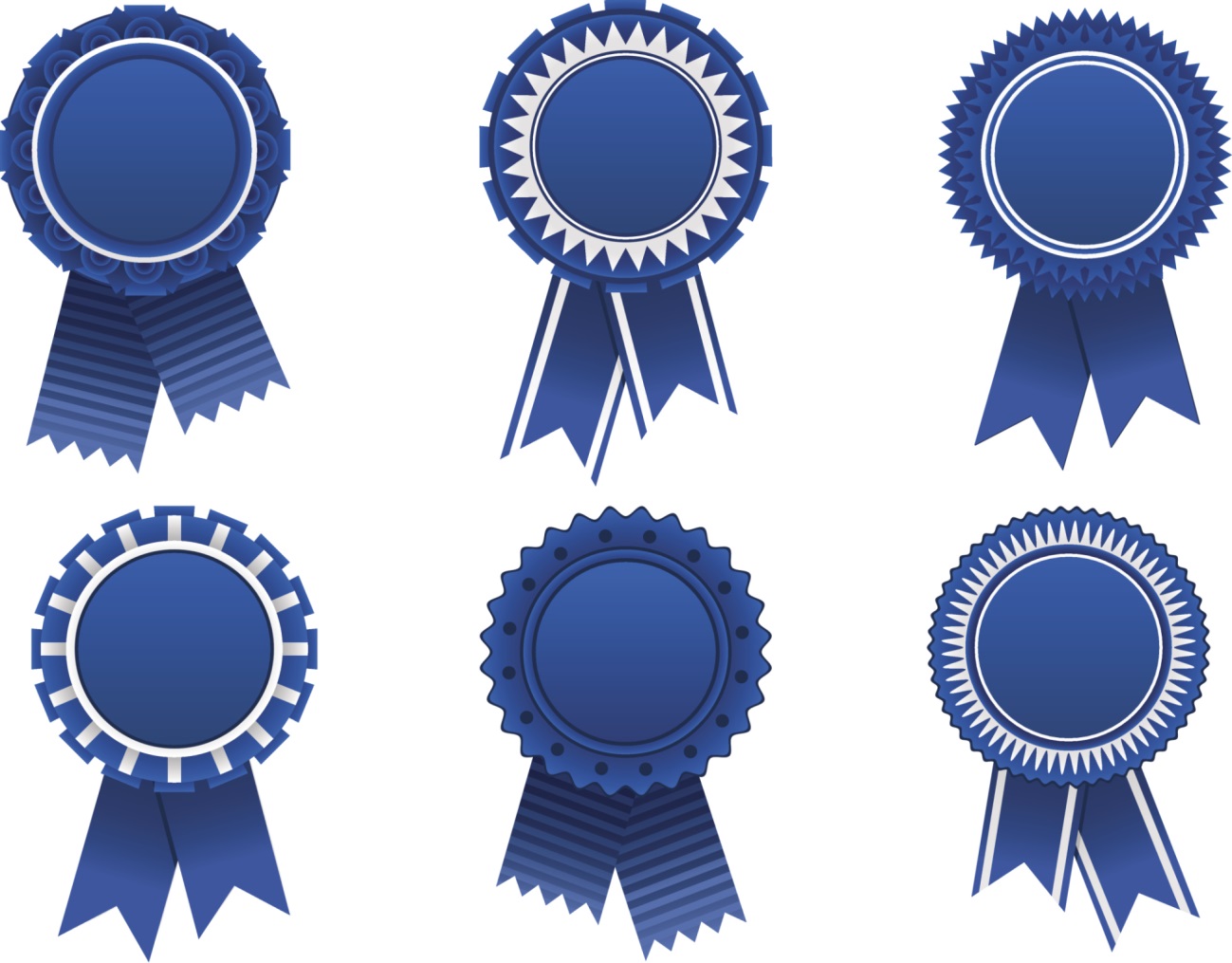 Blue Ribbon
SOURCE: Washington State Department of Social and Health Services, Behavioral Health and Service Integration Administration, Division of Behavioral Health and Recovery, August 2015.
PSYCHIATRIC BOARDING
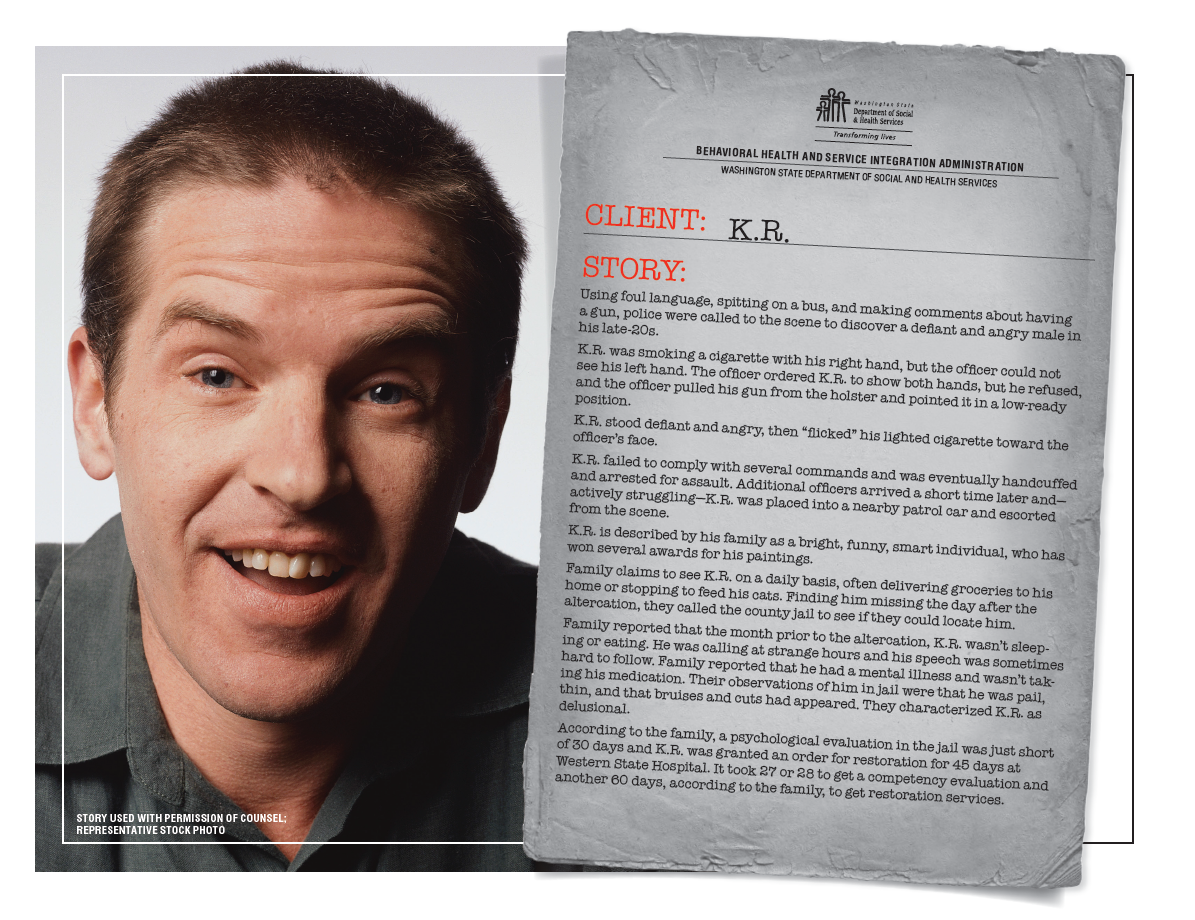 FORENSIC COMPETENCY SERVICES
Forensic Evaluation and Competency 
Restoration Wait Times
Average Number of Days  Includes Felony and Misdemeanor
125 days
125 days
Competency Evaluations
Competency Restorations
2013
2013
2014
2014
2015
2015
Eastern State Hospital
Western State Hospital
Average (Both Hospitals)
TARGET
SOURCE: Washington State Department of Social and Health Services, Behavioral Health and Service Integration Administration, Division of Behavioral Health and Recovery, August 2015.
FORENSIC COMPETENCY SERVICES
Q.
When is a federal judge your friend?
FORENSIC COMPETENCY SERVICES
A.
When she is 95% right that wait times are unconstitutionally long
. . . and the legislature budgets $36 million to initiate the needed changes
FORENSIC COMPETENCY SERVICES
Fix Required by January 2016
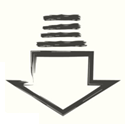 13 more evaluators
90 more hospital beds
$1.7 million more for diversion
To achieve a 7-day service standard
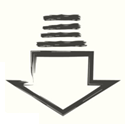 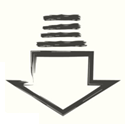 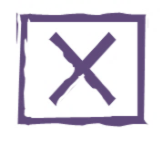 FORENSIC COMPETENCY SERVICES
[Speaker Notes: 2ESSB 5177 diversion funded under the following assumptions:
Estimated 200 persons a year with misdemeanors or non-violent felonies will have charges dismissed and receive outpatient services
Cost for services to 200 persons - $1.7 million annually]
Challenges...
A Long Journey Ahead
Too few psychiatrists in the state  Veterans Administration and private hospitals pay higher salaries to psychiatrists, psychologists, and social workers  Number of orders received  Length of time it takes to receive an order  Length of time it takes to receive discovery information  The availability of mental health records  Scheduling of evaluations for evaluators  Length of time it takes to receive mental health records  Space in the jail to conduct evaluations  Jail staff availability to supervise area  Availability of interpreters  Availability of defense attorneys who want to be present  Willingness of defendants to participate in the evaluations  Travel times between the hospitals and jails  Medical clearances  Jail transport to the hospitals  Space in the hospitals  Difficulty recruiting forensic psychologists  Difficulty recruiting forensic psychiatrists  Difficulty recruiting forensic RNs  Lack of support staff  Construction delays  Renovating old wards that have been unoccupied  Moving patients around to accommodate more competency restoration space  Scheduling out of custody evaluations  Permits to use other state facilities  RFP timelines  Notifications to labor  Bargaining with four labor groups  Major remodel for state hospital wards  Too much staff turnover at the hospitals  Skyrocketing referrals for competency evaluations from county prosecutors  Chronic underfunding of staff training  Staff retention  Competing demands on staff to run a safe hospital and meet compliance for L&I,  CMS, the Joint Commission, and others  Staff and patient safety concerns in the forensic admission wards  Important data is often unavailable  Lack of communication between different parts of the system  Notifications to labor  Concurrent implementation of Electronic Health Records at state hospitals

NOTE: This is not an exclusive list.
FORENSIC COMPETENCY SERVICES
Yes!
Clear Win
Less untreated jail time

Quicker path to recovery
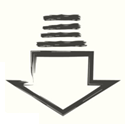 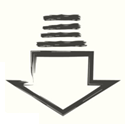 FORENSIC COMPETENCY SERVICES
Hidden Super-Win
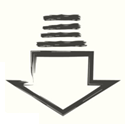 Diversion
Diversion
Diversion
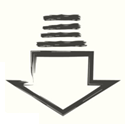 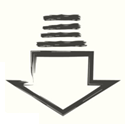 FORENSIC COMPETENCY SERVICES
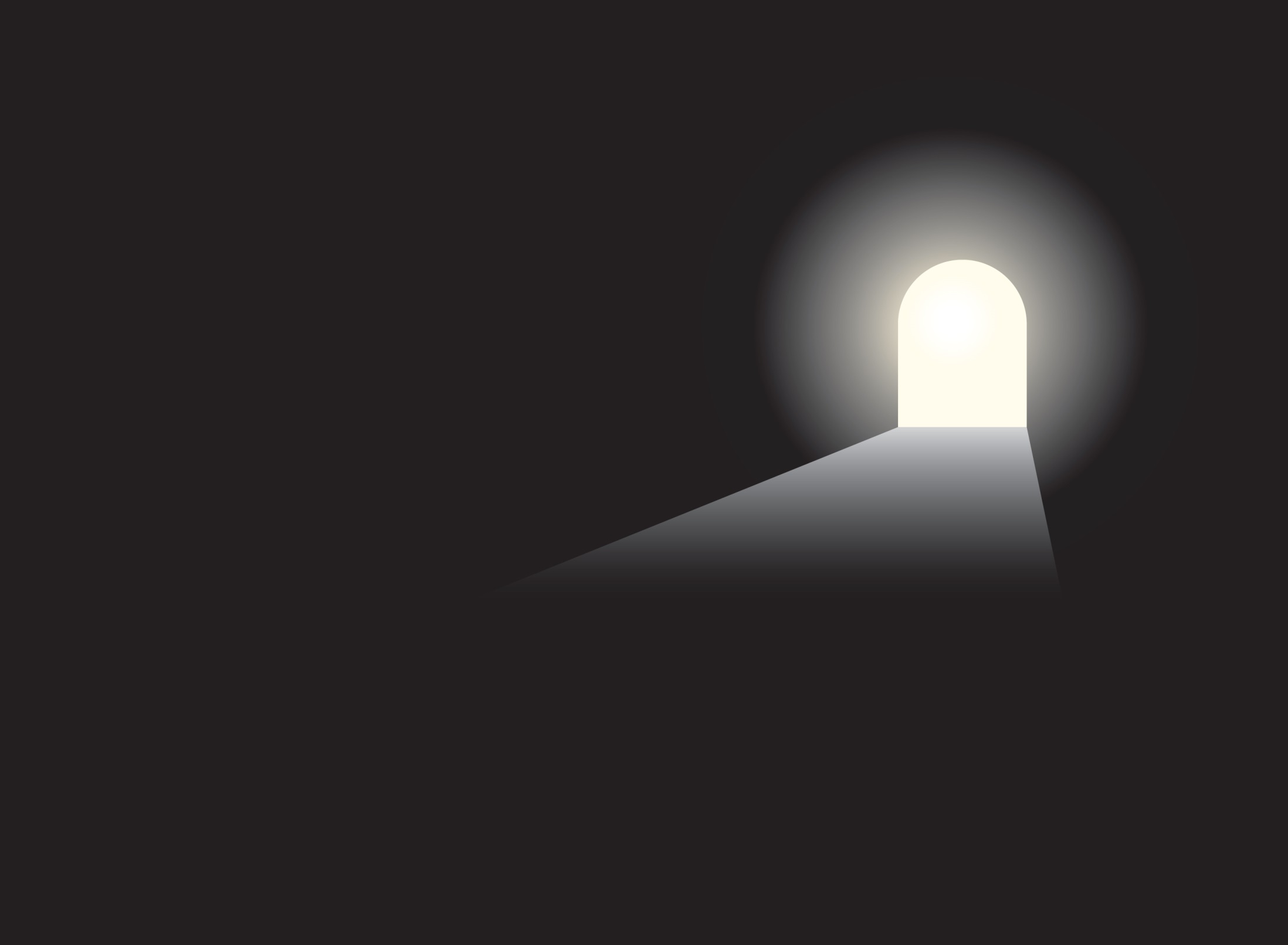 FORENSIC COMPETENCY SERVICES
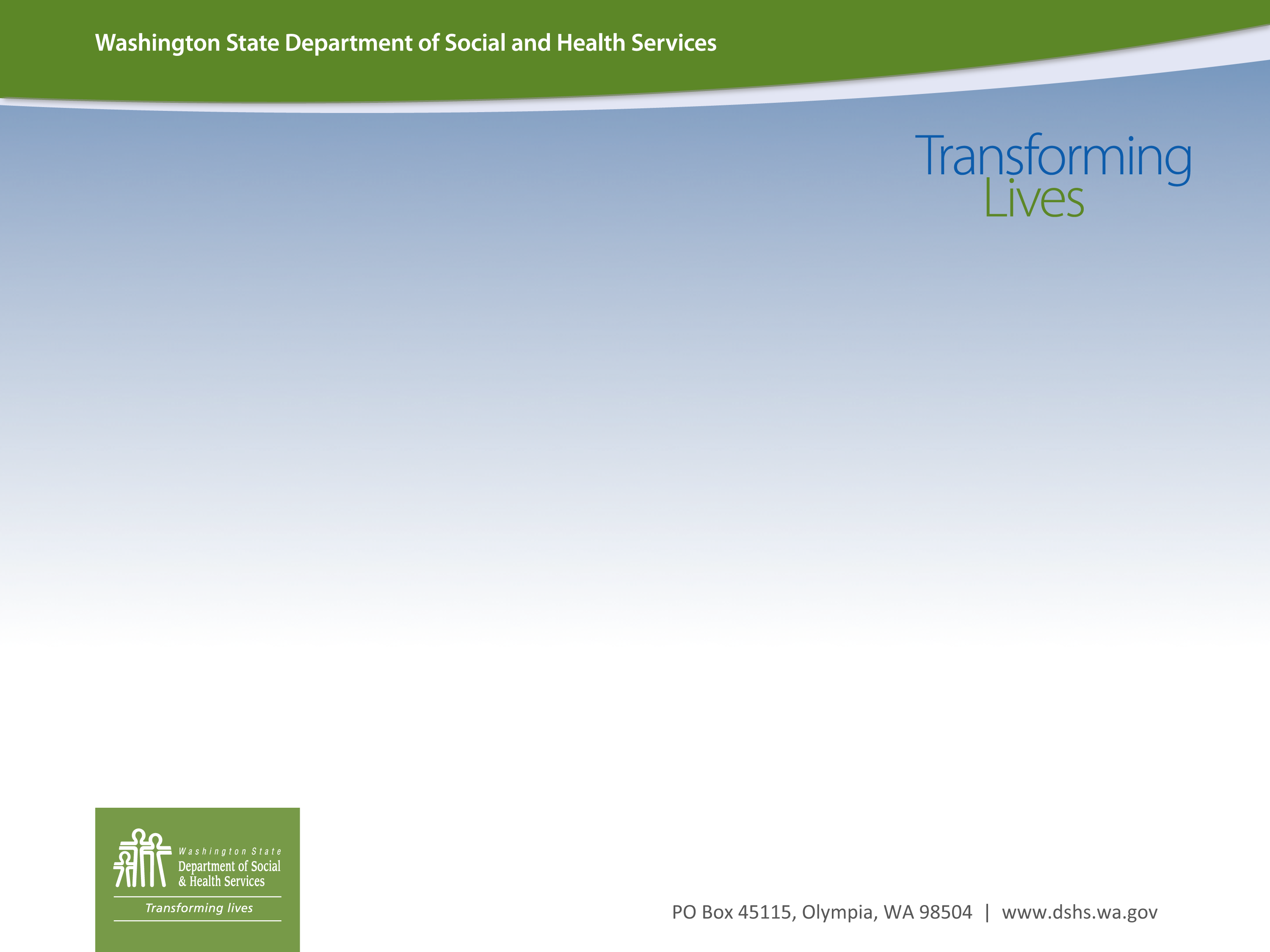 New Era in Mental Health
Psychiatric hospitals for treatment
Increased community-based alternatives
High needs children will be served
Civil boarding is ended
Forensic competency services will be provided timely
35
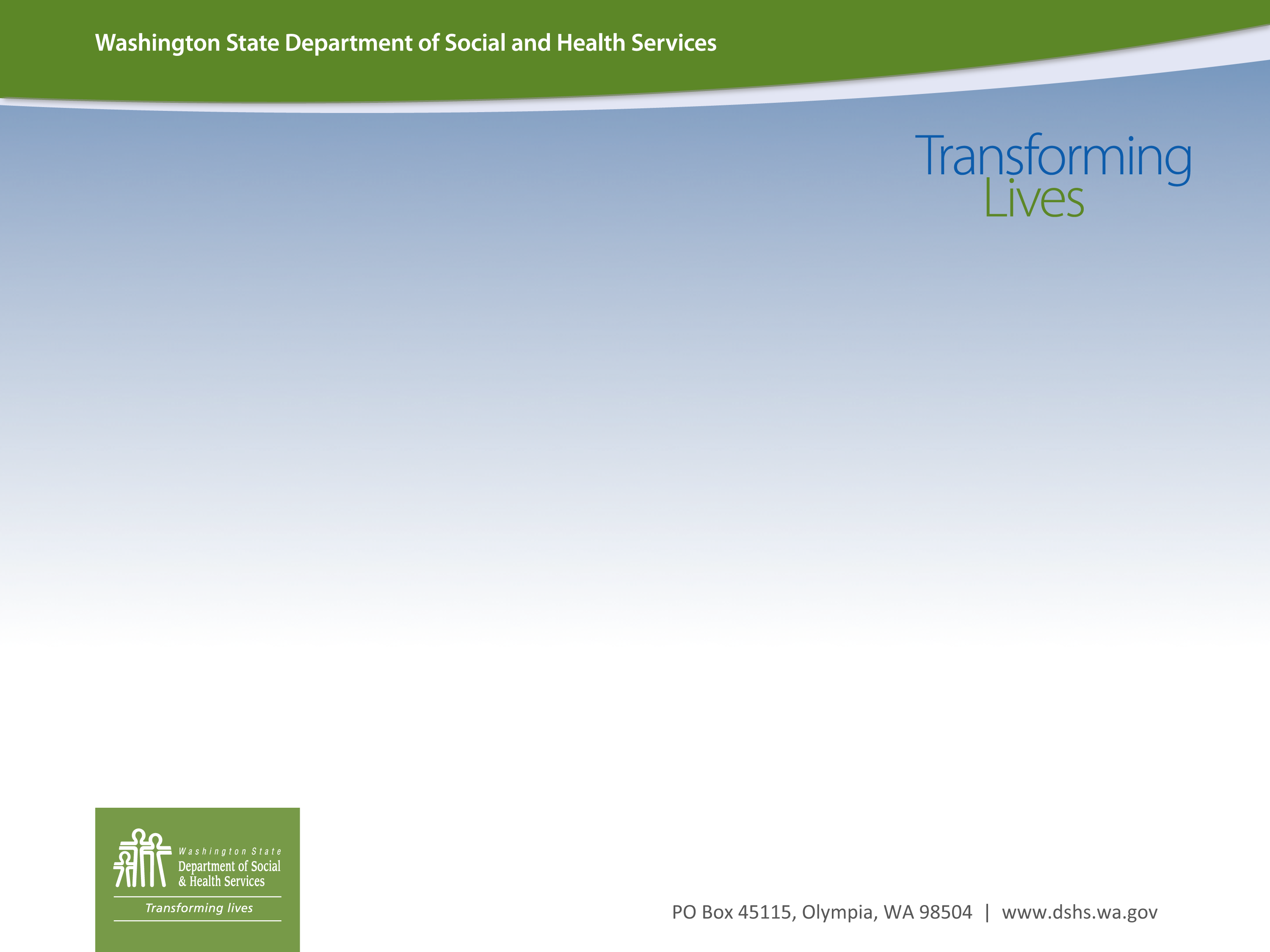 New Era in Mental Health
6% increase
Total Dollars, All Funds
NEW RESOURCES
New Funding Level
$2.3 billion
1% increase
$2.2 billion
BASELINE LEVEL
$1.9 billion
BASELINE LEVEL
$1.6 billion
BASELINE LEVEL
$0
SOURCE: Washington State Department of Social and Health Services, Behavioral Health and Service Integration Administration, Division of Behavioral Health and Recovery, August 2015.
36
Yes!
Results that Matter
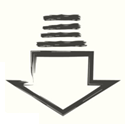  3,000 persons 
no longer “boarding” without appropriate care
 5,900 children 
will receive the enhanced care they need
 260 more persons 
will be served in the state hospitals
 78 persons/month 
will no longer be waiting in jails for competency services
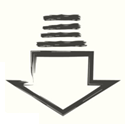 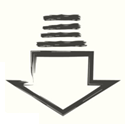 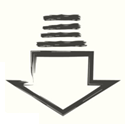 [Speaker Notes: NOTES from DAVE DANIELS to KWQ (not meant as talking points):

This is based on 120 new beds (90 forensic/30 civil) with an average length of stay of 160 days, and an average occupancy rate of 95%.
120 beds X (365/160 LOS) X 0.95 = 260 that can be served each year
 
I [Dave Daniels] double checked with a different methodology:
120 beds represents an 8.3% increase in capacity.  
Over the past 3 years the average number of unduplicated persons served each year was about 2,600
Taking the 8% bed increase and applying an improved occupancy rate of 5% (95% over 90% previously, which probably was actually lower) I come up with an increase of 226 persons served, which makes me fairly comfortable with the 260 number above.]
The number of persons served in the community mental health system has increased under the ACA
Average Monthly Caseload, Age 18 and Over
Plus  11,000 people
2013
2014
SOURCE: Washington State Department of Social and Health Services, Behavioral Health and Service Integration Administration, Division of Behavioral Health and Recovery, August 2015.
[Speaker Notes: This chart counts the average monthly caseload of persons ages 18 and older served in the community mental health system – over 150,000 persons a year
Numbers of adults served in state hospital MH services have moderated downward over time (good thing). 
Increase in outpatient clients is attributed in part to the entry of newly eligible Medicaid clients through the ACA.]
Spending on Chemical Dependency Treatment is Up
2003-05 through 2015-17 Biennium
Million
Up 163%
Since 2003-05 Biennium
Million
SOURCE: Washington State Department of Social and Health Services, Behavioral Health and Service Integration Administration, Division of Behavioral Health and Recovery, August 2015.
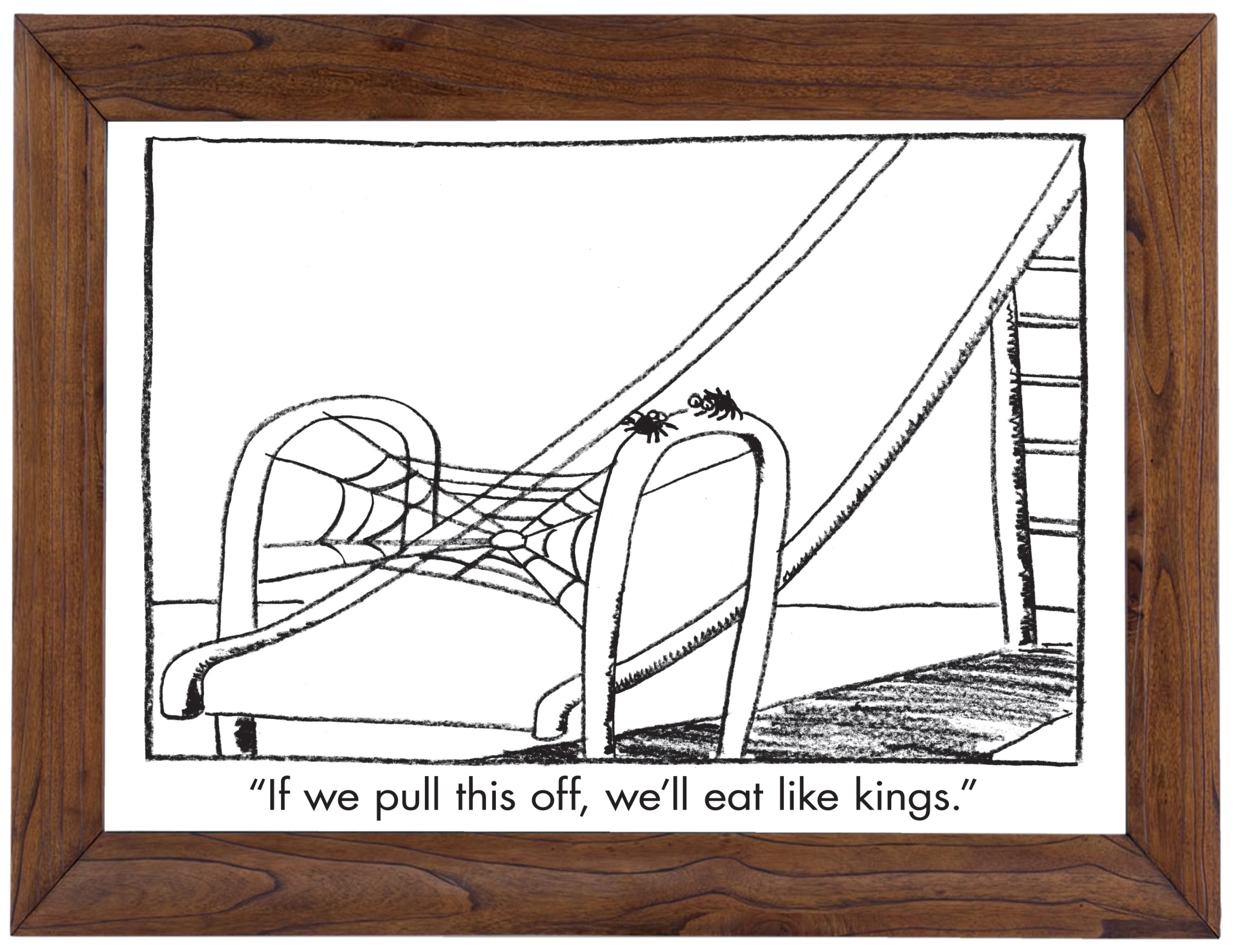